Encopresis:    Also known as Fecal Soiling orOverflow Incontinence
Often Associated with Acquired Megacolon
 




Ann Stillwater, RN, CSN, M. Ed.
Harrisburg, Pennsylvania
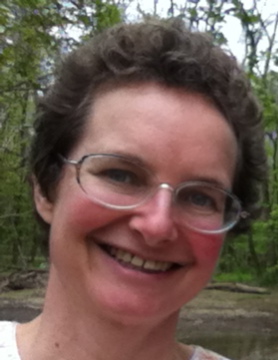 [Speaker Notes: This condition is known by several names, which may add to the lack of awareness. A school nurse since 1993, have seen many cases in a wide variety of schools.]
Why Learn About Encopresis?
Understand the condition
Refer more quickly to the nurse for      speedy care
Better able to comply with provider orders
Only 40% of sufferers seek medical care (Coehlo, 2011)
[Speaker Notes: While we are not doctors and cannot diagnose, but family/teacher may think this is a behavior issue and not realize it’s a medical problem.    Also, you may have a family member or friend with this condition.]
Early signs
If student has frequent smell of BM that does not dissipate with airflow, consider this diagnosis.  
Contact school nurse or send to school nurse.
Encopresis is defecation where not supposed to.  Over 90% of cases are from chronic constipation. (Coelho, 2011).
[Speaker Notes: Frequent strong BM smell, denial of problems. May be one of best-behaved students]
Additional factors
Previously potty-trained for BM’s for at least 6 months.  
May be a congenital condition such as Hirshsprung’s or tethered cord.  
Experienced health care provider needs to evaluate
Often accompanied by urination problems as well.
[Speaker Notes: Per Dr. Punit Jhaveri’s research:   Presentations may also include urinary issues
29% of fecal incontinent patient were also urinary incontinent
34% with bedwetting
33% of girls with a UTI, 3% of boys]
Possible “withholding” behavior as a toddler
Resisted toilet training for BM 
Wanted diaper or pull-up on to have BM  
Stood, with tension in body
Held on to table or wall
May have passed stool only in bathtub, when relaxed.
[Speaker Notes: When parents are consulted, we often discover a hx  of problems in potty-training.  This may set the stage for constipation and encopresis as the child grows older.]
Constipation
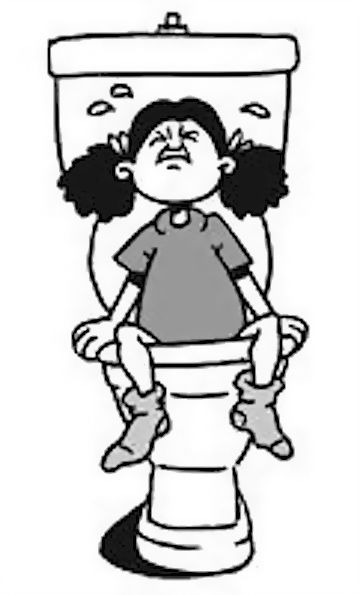 Tends toward 		                  constipation
Large BM may clog toilet (Garman & Fica, 2012)
Parents may not       monitor BM’s, so may not know
[Speaker Notes: Child may not know what is normal.   And if parent tends towards constipation also, they may not know WNL either.  And this has all been background information. In about 1% of children, constipation may slip over into . . .]
Painful Cycle of Defecation
Constipated, so having BM hurts
 Holds it in
 BM becomes dryer, harder, bigger		
 More painful
 More determined to hold it in
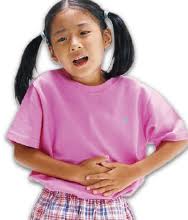 [Speaker Notes: It sounds funny, but it really is painful.]
Colon is stretched
No longer has normal sensation due to increased diameter of colon.  
Can’t feel when needs to move bowels
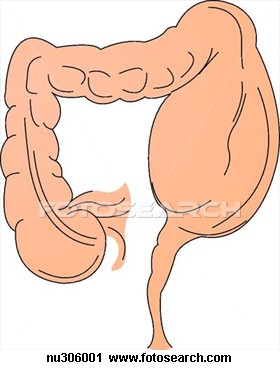 [Speaker Notes: This illustration is of an aganglionic colon, a congenital condition.  If questioned, please point out that the normal child’s rectum would most likely be larger than pictured here, but the rectum can stretch and shrink as needed.]
Continues to eat
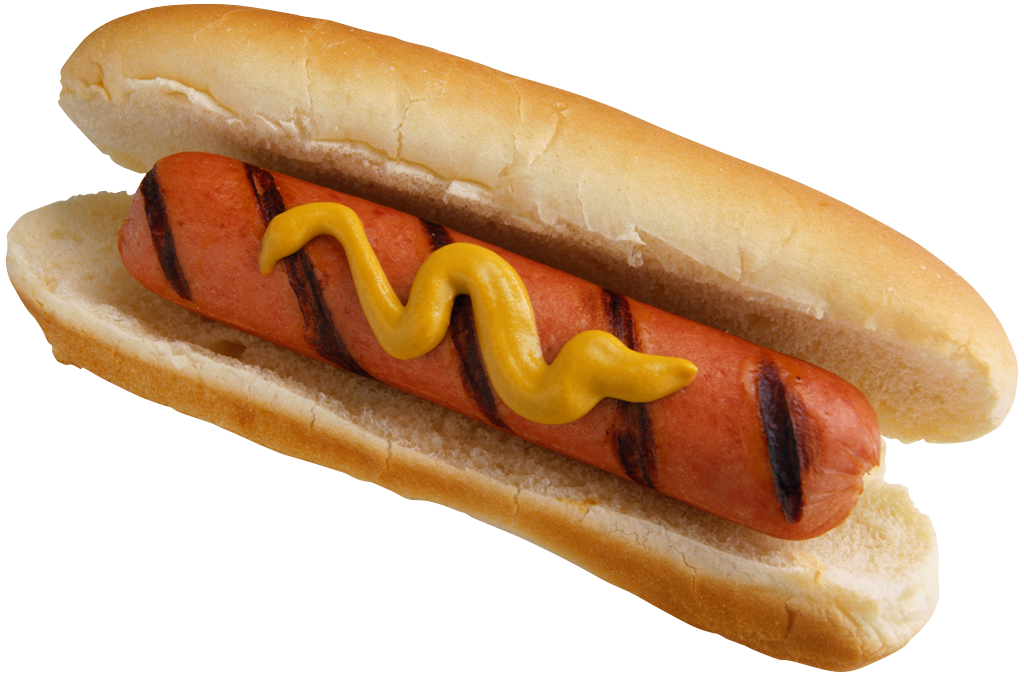 Semi-liquid BM squeezes around the impaction
Smear of BM in underpants
Stretched colon means altered sensation
Shame and Embarrassment
Shame that cannot hold in BM
 Private topic and area of body
 May be accused of deliberately defecating
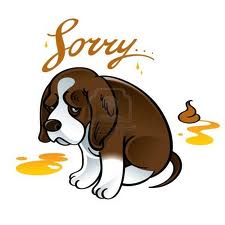 Family Dynamics Strained
Parental fear of “poor parenting” label
Family stress may be causative too
New sibling
Parental discord
These may exacerbate physical problem
Often power struggles develop, related to encopresis
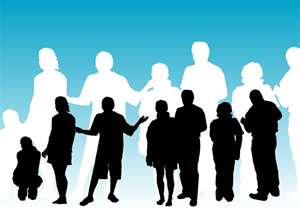 [Speaker Notes: Medical problem with pyschosocial components.]
See experienced provider
Mistreatment with only counseling or anti-diarrhea meds from some health care providers
May need referral to a pediatric gastroenterologist
Medical Supervision!
Families may feel they can treat it themselves, but don’t have expertise

In 5-15% there are other factors causing the problem-need professional to check

Strained dynamics-parents & child working together to carry out medical plan starts the healing process and facilitates family harmony
Treatment:  clean out colon
Medications-as provider instructs
Not to be used regularly
Just for initial clean out

Possibly enemas
Enemas may be traumatic
Not used as much as in past
Treatment: on-going medication
Keep bowels loose

Medications, one or more of:
Polyethylene Glycol (Miralax™)
Stool softeners
Bulk-forming laxatives such as Metamucil™
Treatment: diet
Diet
Increase fiber:
Whole grains
Fruits
Vegetables
Decrease: 
Refined grains
Sugars
Fats
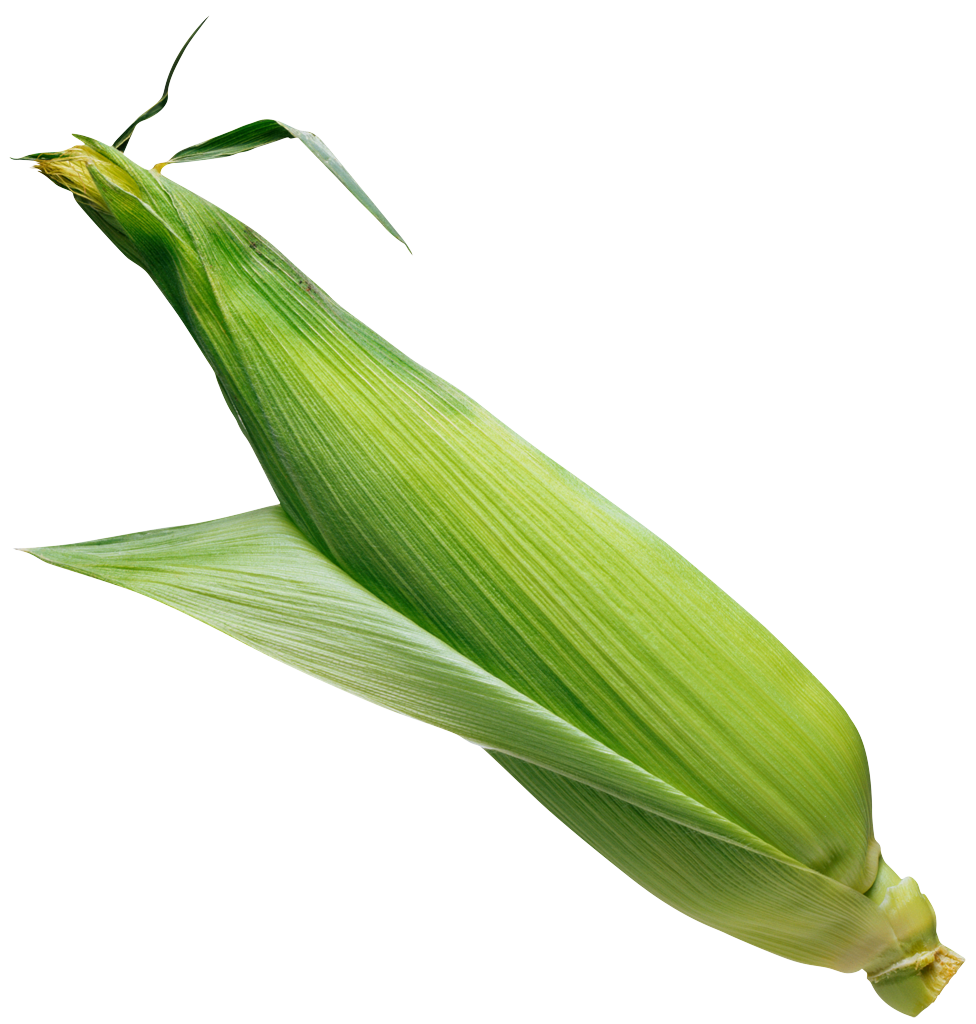 Treatment: Lifestyle
Fluids--increase water 
Softens stool
 Exercise helps with stool passage
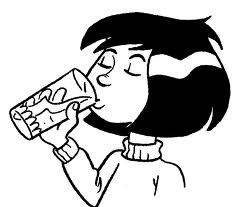 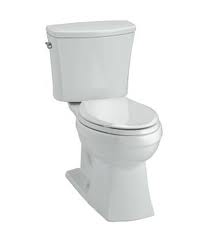 Treatment: Toileting
Regular schedule
Praise/reward BM
Can’t feel, but needs to be regular!
May need to sit on toilet after breakfast
Ten-fifteen minutes after meal is ideal
Best in clinic restroom (for monitoring)
Colon return to close to normal size after 2-12 months
Colon shrinks, sensation returns to normal.
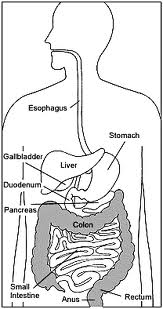 Encopresis can recur
Monitor closely
Should continue high fiber diet, fluids, exercise, perhaps medications
May be prone to constipation even into adulthood
Normalcy
This is a medical condition that needs treatment
Focus on student 			   strengths and 		         accomplishments
Support student and family in treatment
Monitor peer interactions and intervene as needed if teasing or bullying
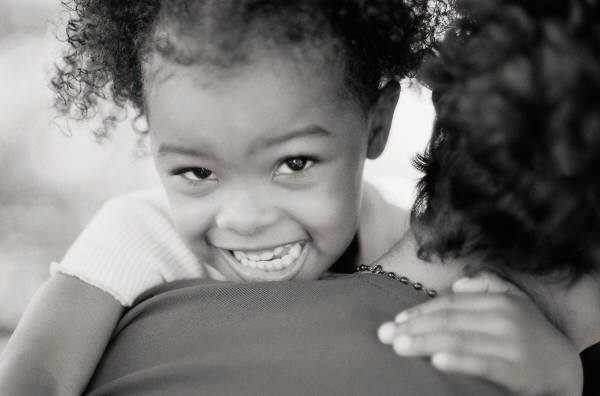 [Speaker Notes: For your own children and Parent teaching, monitor BM’s and if constipation seek professional help to avoid encopresis]
References
Coehlo, D. (2011).   Encopresis: A Medical and Family Approach.  Pediatric Nursing, 37, (3), 107-112.  

Garman, K and Ficca, M. (2012). Managing Encopresis in the Elementary School Setting:  The School Nurse's Role.  The Journal of School Nursing. 28(3), 175-180.  

Qureshi, Dr. Muhammad Azim (2013).   Personal communication. 

Jhaveri, Dr. Punit (2013).  Constipation PowerPoint
Dissemination
This PowerPoint may be used for non-profit educational use if proper credit is given to author Ann Stillwater.
Additional Resource
North American Society for Pediatric Gastroenterology, Hepatology and Nutrition
http://www.naspghan.org/user-assets/Documents/pdf/Public%20Education%20Brochures/2011/FECAL%20SOILING%20-ENG%20REV12-10.pdf
Table 1. Constipation Contributing Factors.
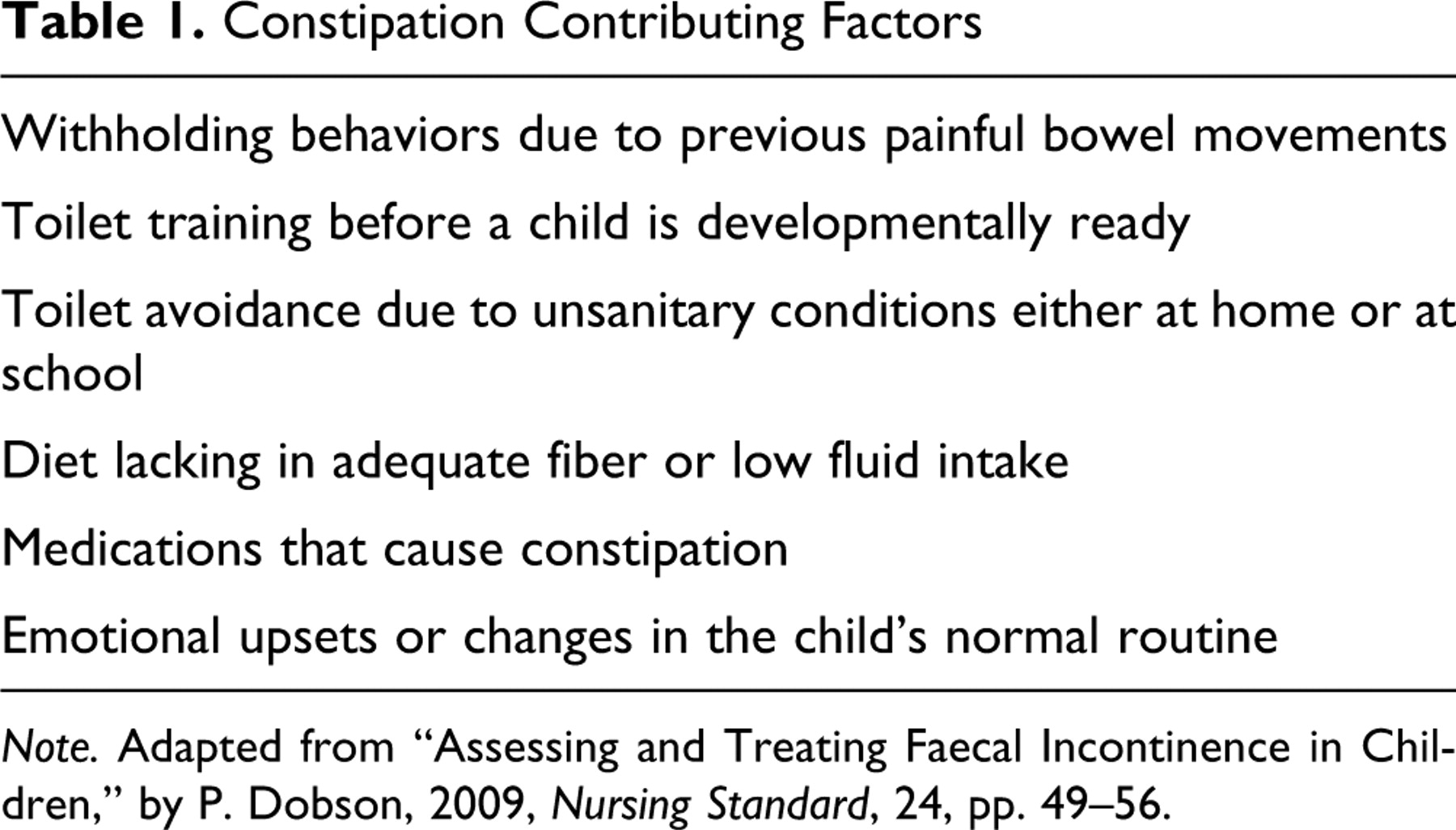 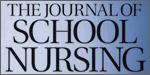 Garman K , and Ficca M The Journal of School Nursing 2011;28:175-180
Copyright © by National Association of School Nurses
[Speaker Notes: Constipation Contributing Factors]
Table 2. Medications for Constipation Treatment.
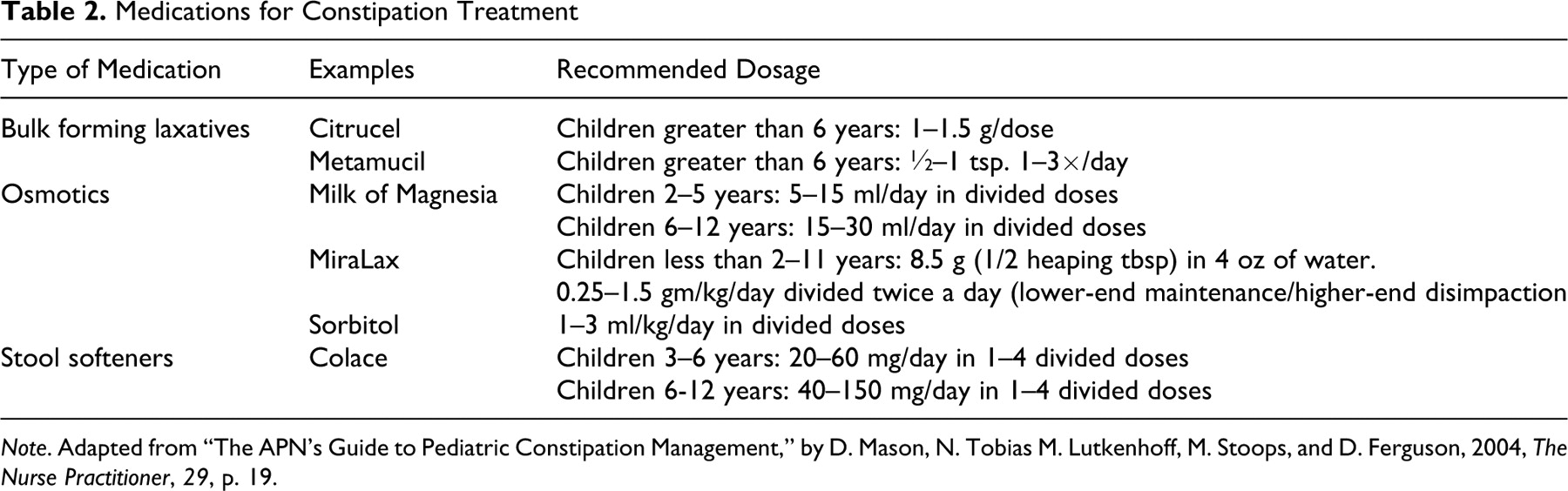 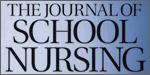 Garman K , and Ficca M The Journal of School Nursing 2011;28:175-180
Copyright © by National Association of School Nurses
[Speaker Notes: Medications for Constipation Treatment]
Table 3. Example of an Individualized Health Plan (IHP) for the School-Age Child.
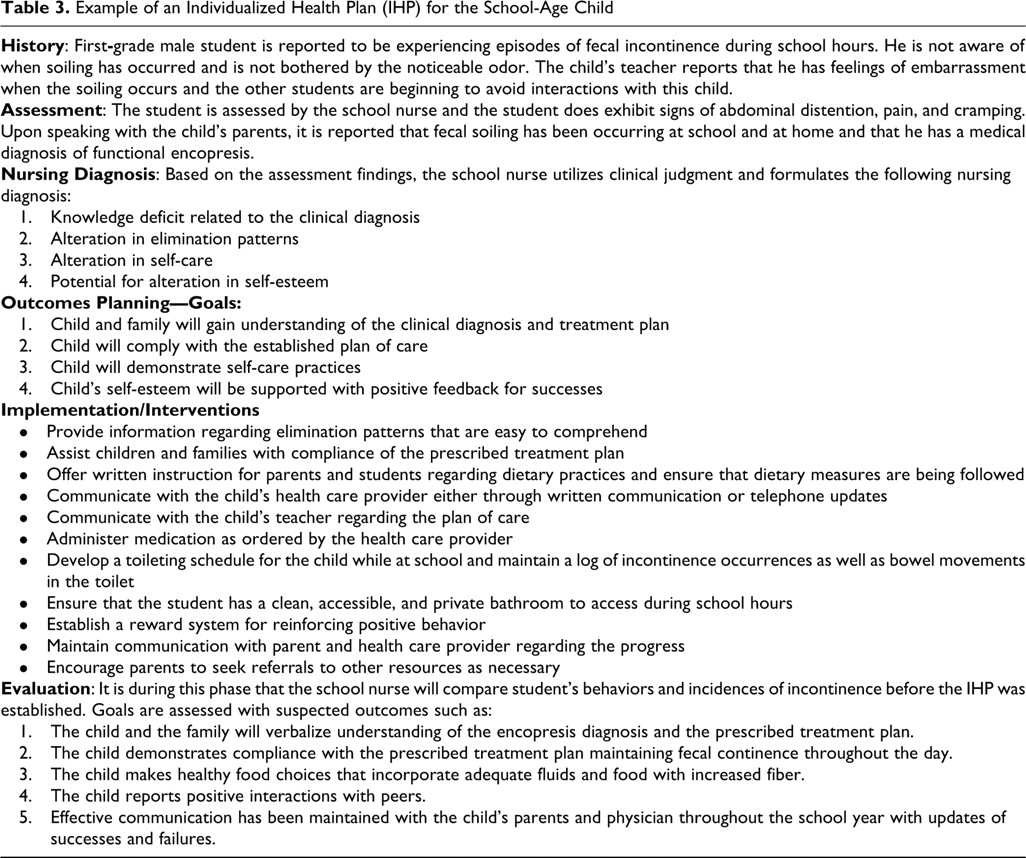 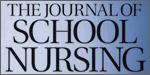 Garman K , and Ficca M The Journal of School Nursing 2011;28:175-180
Copyright © by National Association of School Nurses
[Speaker Notes: Example of an Individualized Health Plan (IHP) for the School-Age Child]